Ökolábnyom
Nevem: Major Sándor 8.B
Felkészítő tanár: Boldog Beáta
Szent Imre Katolikus Általános Iskola és Jó pásztor Óvoda
3300 Eger, Deák Ferenc út 45.
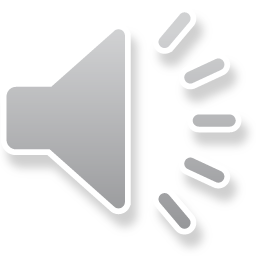 Jelentése
Az ökológia lábnyomon azt jelenti ,hogy az adott emberi társadalomnak mennyi földre és vízre van szüksége önmaga fenntartásához és a megtermelt hulladék elnyeléséhez.
Ezt az értéket globális hektárban (gha) kapjuk meg.
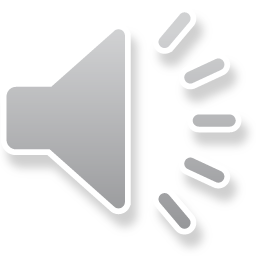 Története
Az első kutatás 1992-ben egy kanadai ökológus William Rees nevéhez kötődik.
A mai elnevezést egy informatikus ihlette, aki Rees számítógépét azzal a dicsérettel illette, hogy „milyen kis helyet foglal el az asztalon”.
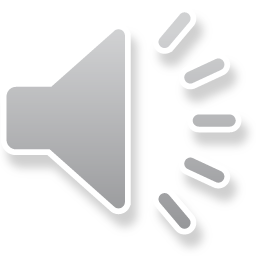 Ami az emberiségnek szükséges.
Egy 2006-os felmérés alapján 1,44 Föld bolygónyi területre van szükségünk.
Ez a szám 1961-ben még 0,62 volt, 1980-ban már 1,00, az évek múlásával tehát egy folyamatos növekedés figyelhető meg
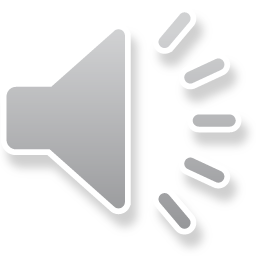 Egyes országok ökolábnyoma
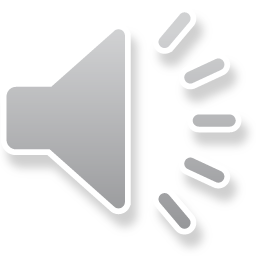 Kiszámítása
A saját ökolábnyomunkat ki is lehet számítani: http://www.myfootprint.org 
Amennyiben nem tud angolul itt egy magyar link:
http://tavoktatas.kovet.hu/okolabnyom.html
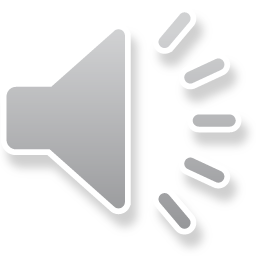 Ezen az értéken változtathatunk sőt változtatnunk kell.
Hogy hogyan változtathatunk ezen az értéken?
Ez nem egyszerű kérdés.
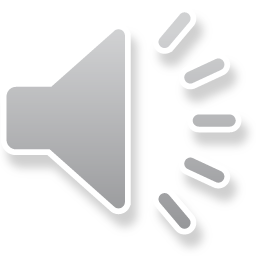 Először is szigeteljük a házat.
Az alábbi képen egy szigetelő rendszer található.
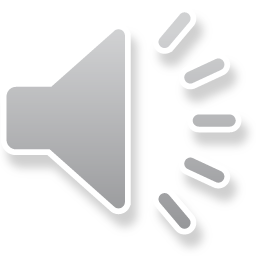 A fűtés se vedd fel 21-22 °C-nál többre, sőt az se árt ha kisebb hőmérsékletre is állíthatod!
Minél kevesebb gázt használsz a fűtéshez annál több energiát spórolsz.
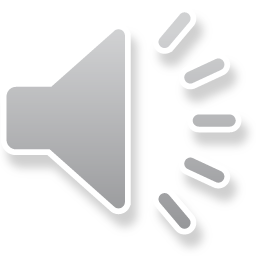 Használj tömegközlekedési eszközt, vagy ha kocsival utazol akkor ne egyedül ,hanem több emberrel menjél.
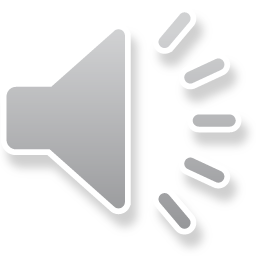 Használj újrahasznosítható táskát hisz ezzel is véded a környezeted.
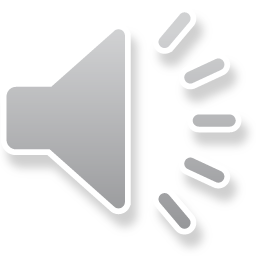 Fogadd meg ezeket a tanácsokat  hisz ezzel is tehetsz a környezetért
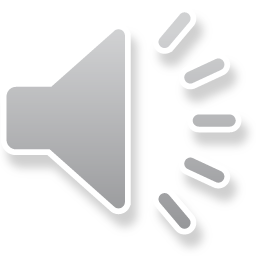 Újra tölthető elemet használj!
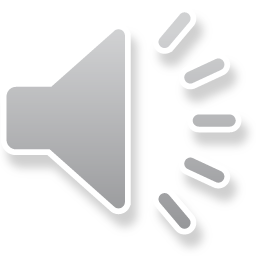 Ellenőrző kérdések
Mi az az Ökolábnyom?


Ki készítette az első kutatást róla?


Hogy tehetünk azon hogy kisebb lábon éljünk?
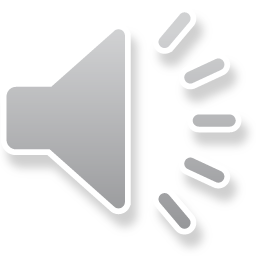 Ezeket a forrásokat használtam:-wikipédia	
								-Google
								-ökolabnyom.hu
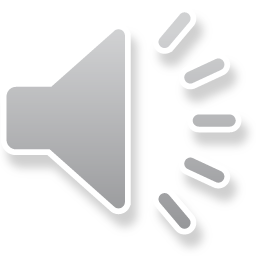 Köszönöm a figyelmet.
Ha szeretne többet meg tudni az ökolábnyomról kattintson a kamerára
Ha nem akkor kattintson a házra
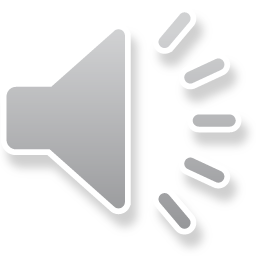